STUDIEDAG VCLB.
WAARDEvol BESTUUR: ONTWERPGERICHTE AANPAK.
Bart Derre
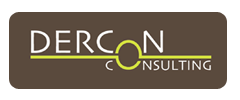 VOORSTELLING BART DERRE
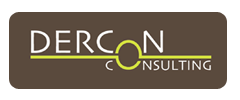 DOELSTELLINGEN PROJECT:
ONDERSTEUNEN VAN DE RADEN VAN BESTUUR VAN DE AANGESLOTEN CLB’S IN HUN ‘PROFESSIONALISERINGSTRAJECT’ OM ‘WAARDEvol BESTUUR’ (GOOD GOVERNANCE) TE IMPLEMENTEREN;
DOELSTELLINGEN PROJECT DRAAGT BIJ TOT :
REALISEREN VAN DEZE DOELSTELLING:
-> PROFESSIONALISERING RVB DRAAGT BIJ TOT ‘VERHOGEN VAN WELBEVINDEN VAN DE LEERLINGEN’.

=> VISIE VAN DE CLB’s.
DOELSTELLINGEN PROJECT DRAAGT BIJ TOT… DOORDAT:
PROFESSIONELE RVB REALISEREN EEN ORGANISATIECONTEXT WAAR PROFESSIONALS VOLOP HUN PROFESSIONALITEIT KUNNEN BOTVIEREN.
‘PROFESSIONALS WILLEN HUN WERK GOED DOEN’ (WEGGEMAN,M)
TOOLBOX IMPLEMENTATIE
DOELSTELLINGEN REALISEREN DOOR:

GOOD GOVERNANCE TRAJECTEN ONDERSTEUNEN

DOOR MIDDEL VAN:

ONDERSTEUNEN VAN RvB CLB’S MET 
STRUCTUUR & PROCES
TOOLBOX IMPLEMENTATIE
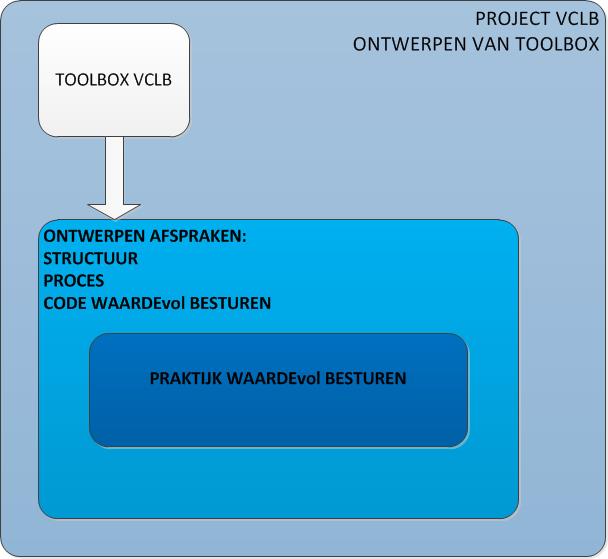 TOOLBOX IMPLEMENTATIE
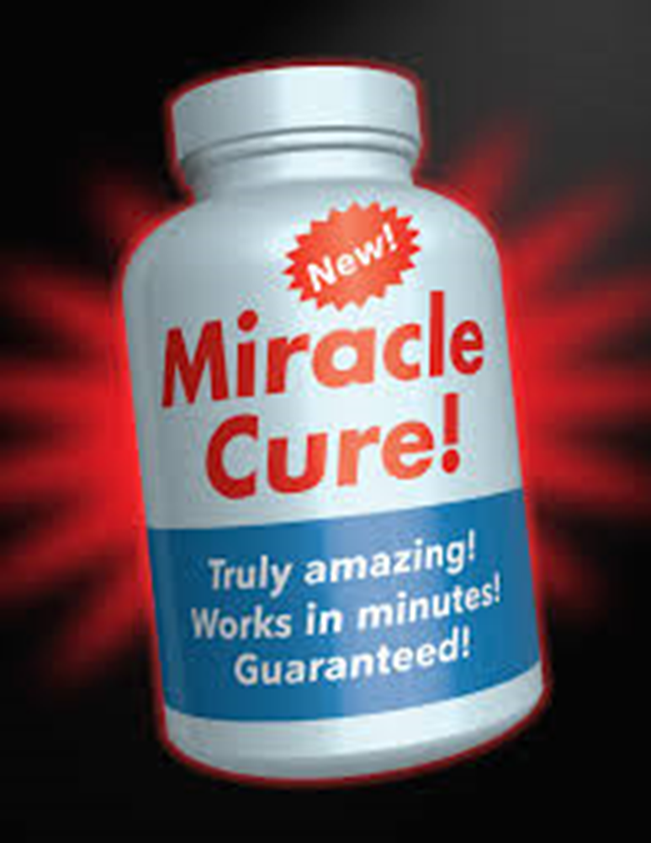 TOOLBOX: IMPLEMENTATIE
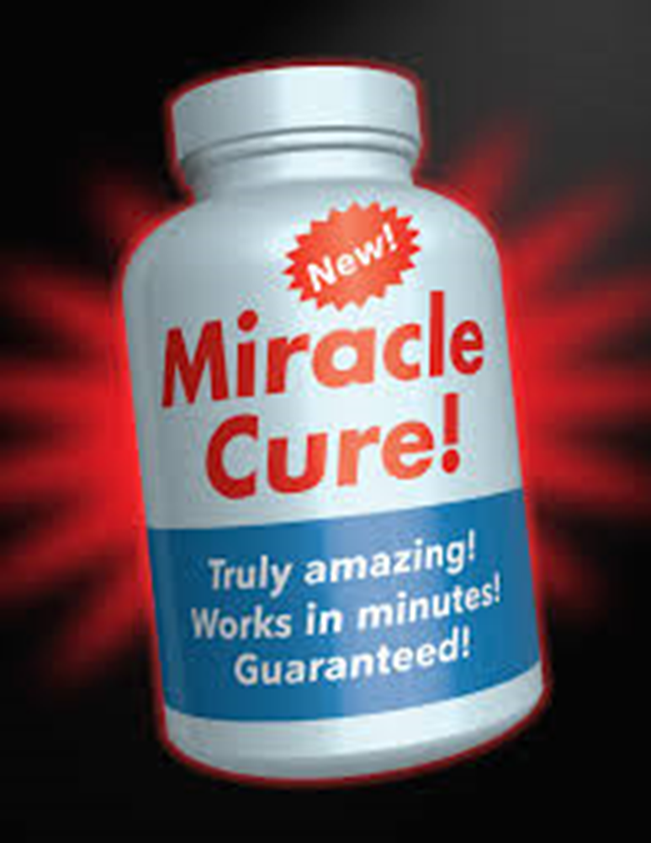 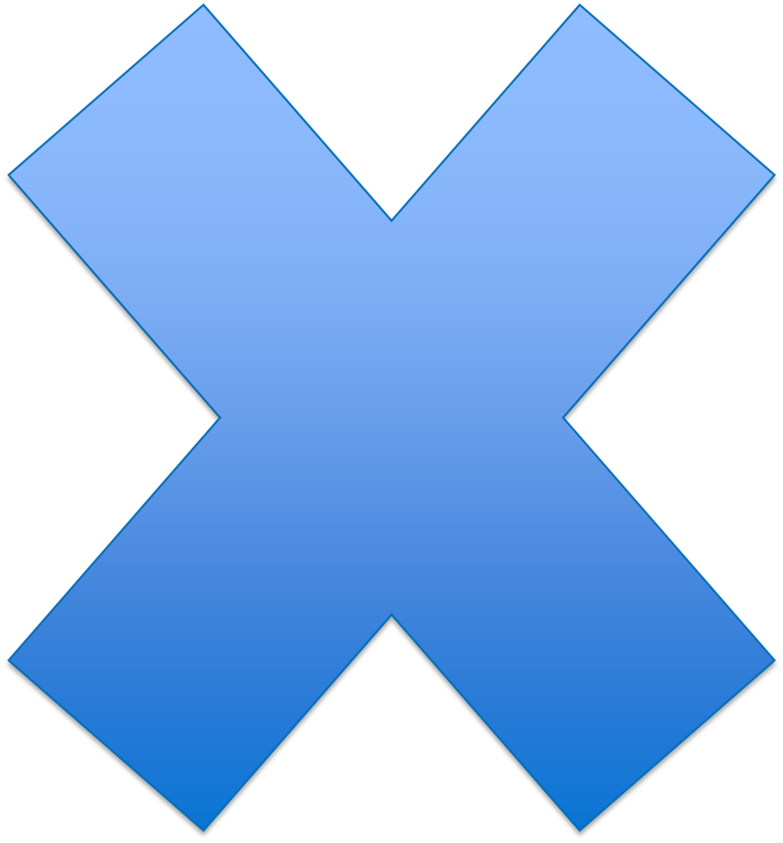 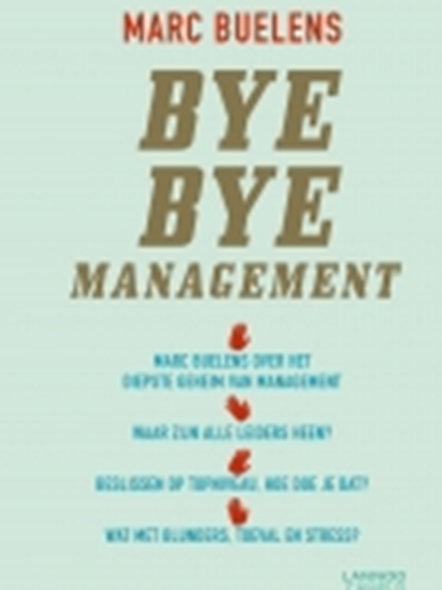 TOOLBOX IMPLEMENTATIE
TOOLBOX:
INHOUD (STRUCTUUR): ONTWERPEISEN & AANBEVELINGEN.

WERKWIJZE (PROCES) OM CODE WAARDEvol BESTUUR OP TE MAKEN.

                ONLOSMAKELIJK VERBONDEN
TOOLBOX IMPLEMENTATIE
WERKWIJZE OM CODE WAARDEvol BESTUUR TE REALISEREN:
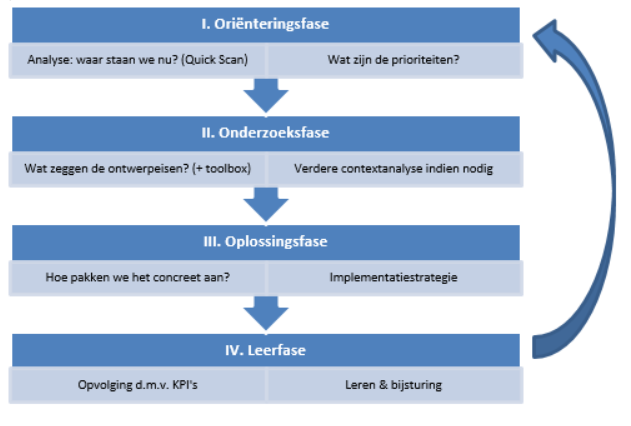 TOOLBOX IMPLEMENTATIE
ONTWERPEISEN & AANBEVELINGEN:
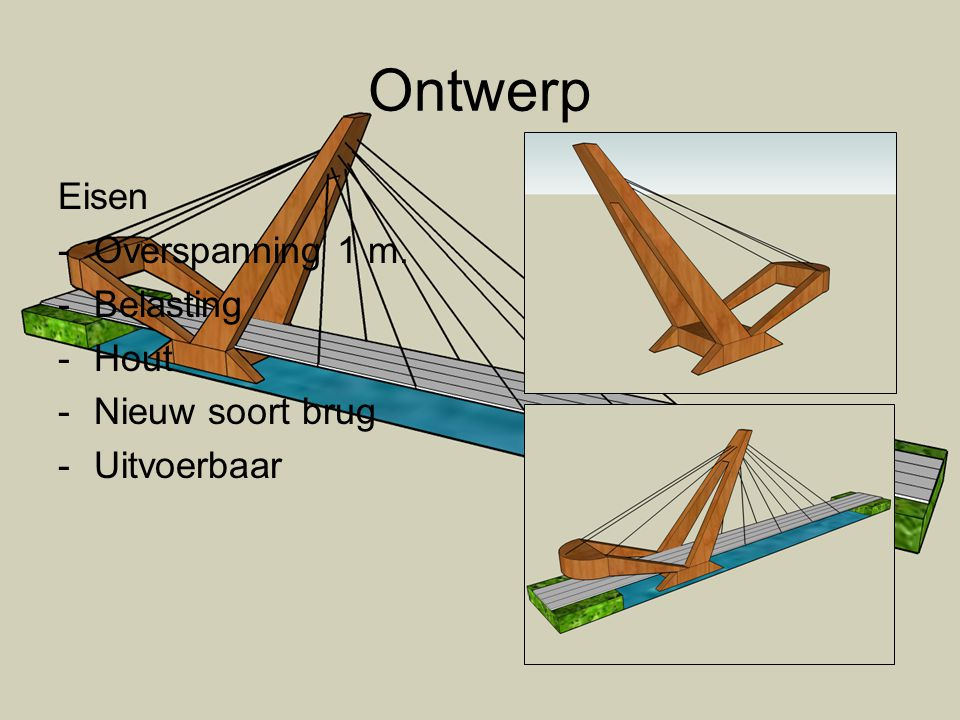 TOOLBOX IMPLEMENTATIE
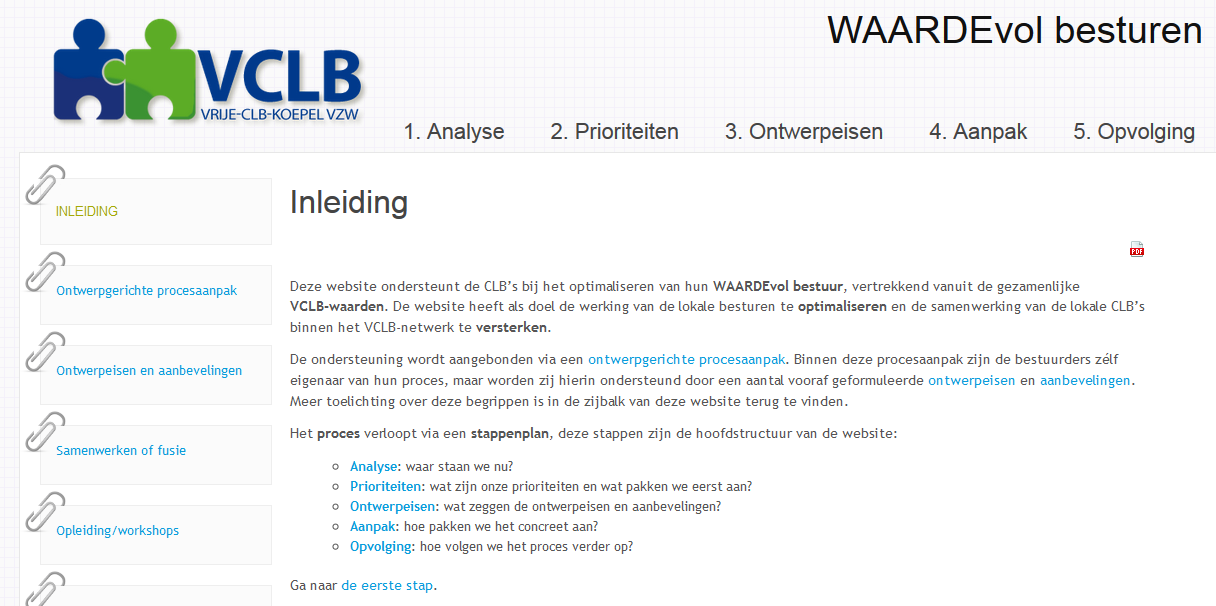 TOOLBOX ONTWIKKELING
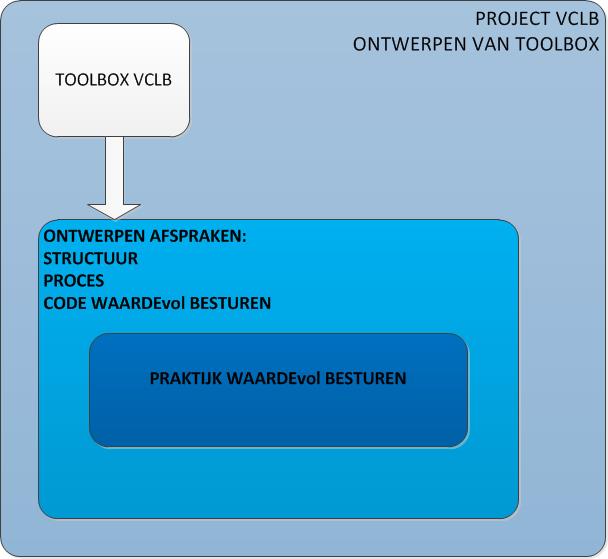 TOOLBOX ONTWIKKELING/ ONTWERPGERICHT
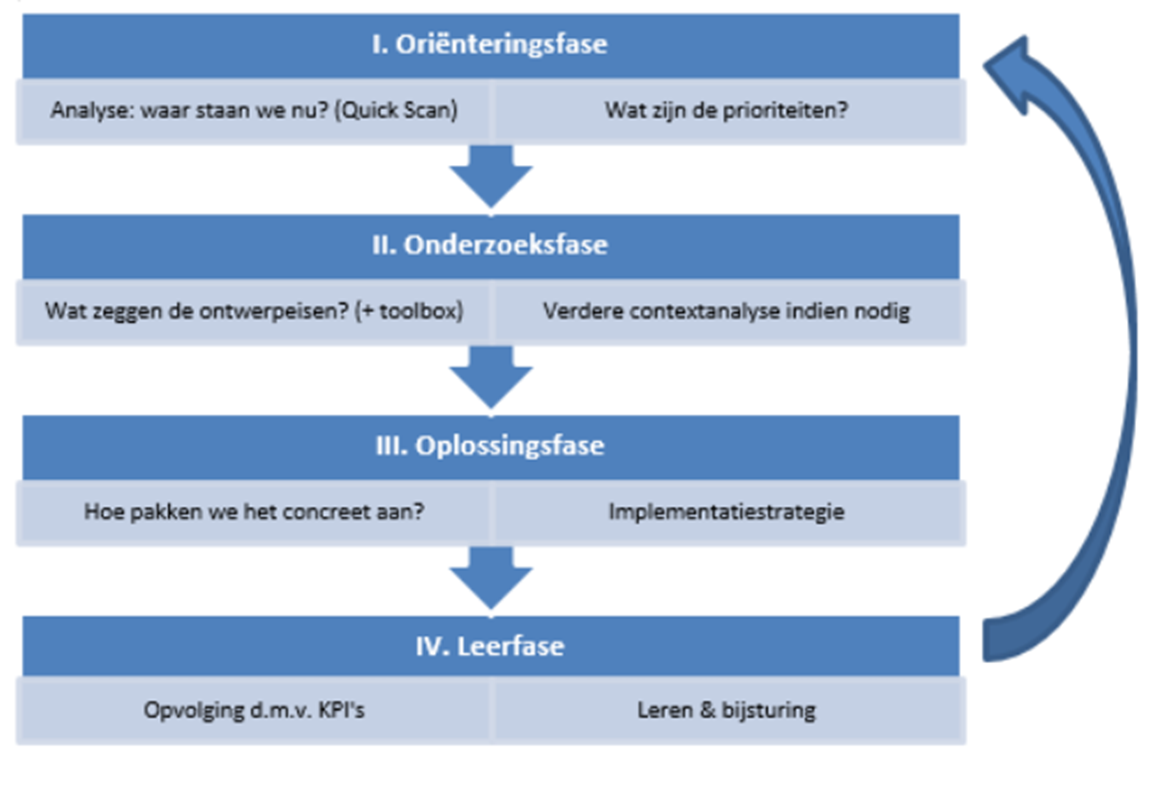 TOOLBOX ONTWIKKELING/ EISEN & AANBEVELINGEN
TOOLBOX LEREN & AANPASSEN.
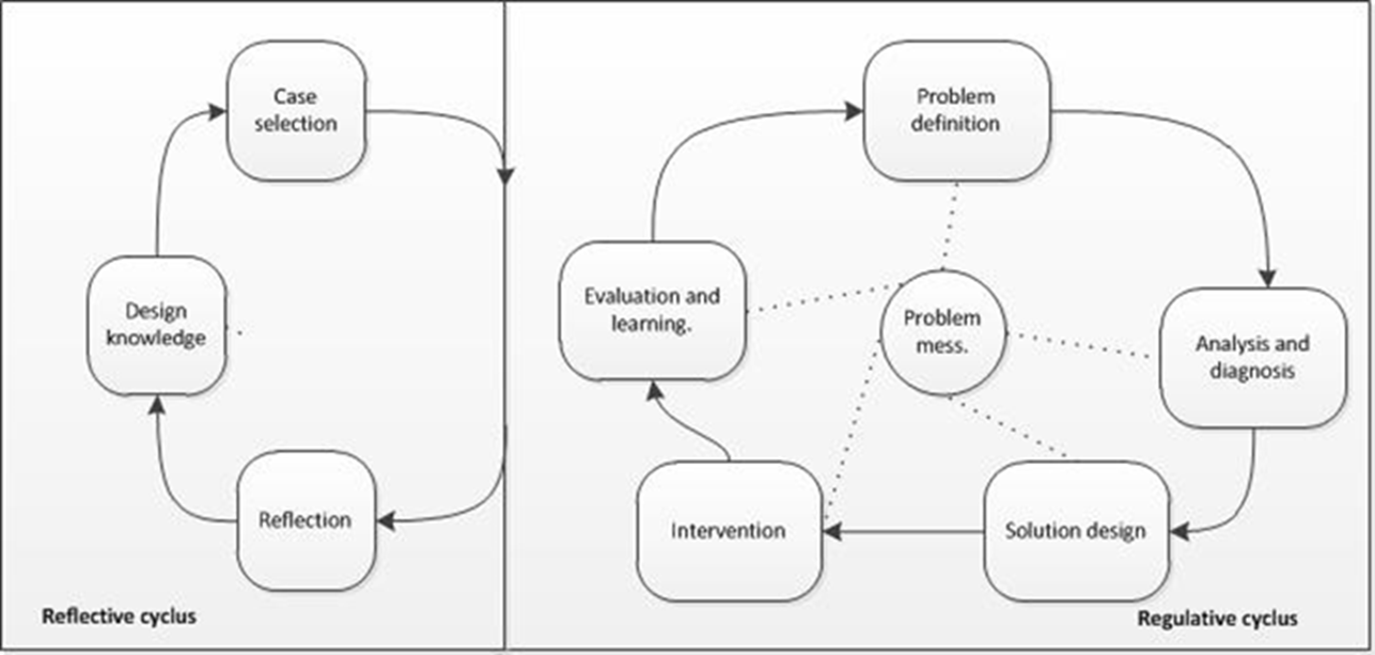 TOOLBOX LEREN & AANPASSEN.
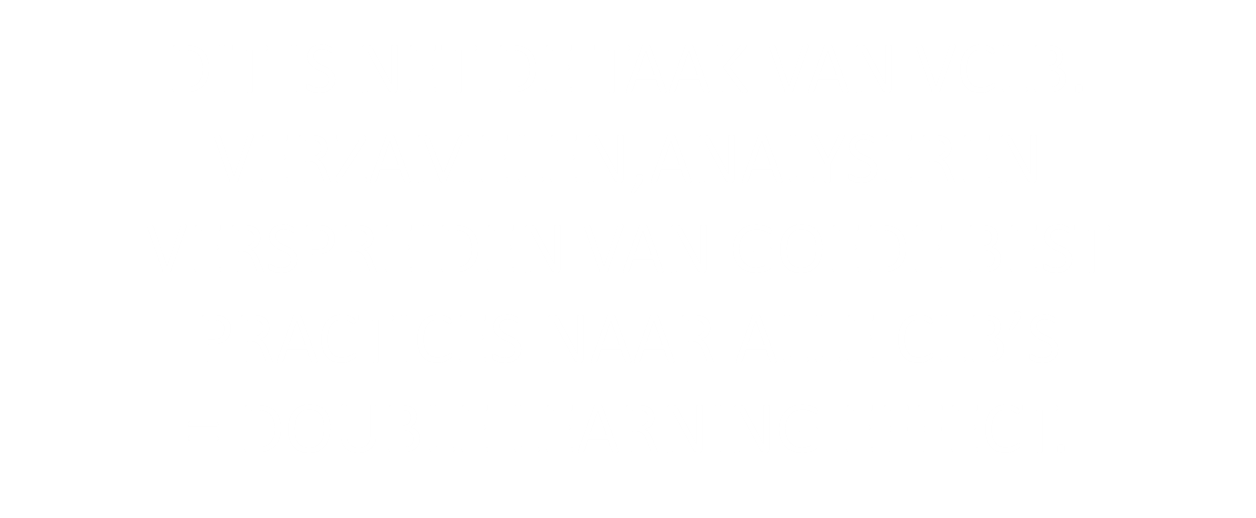 PLANNING OPVOLGING.
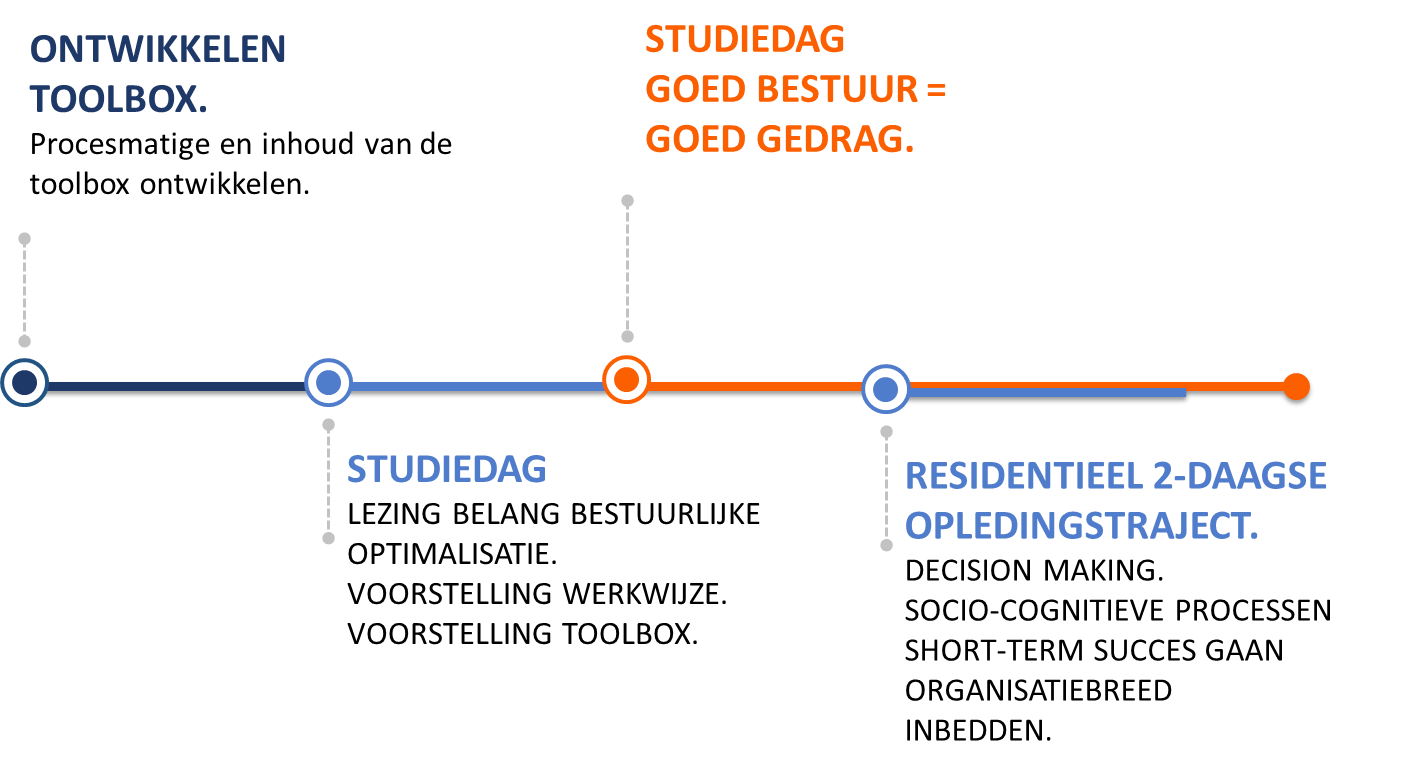 PLANNING OPVOLGING.
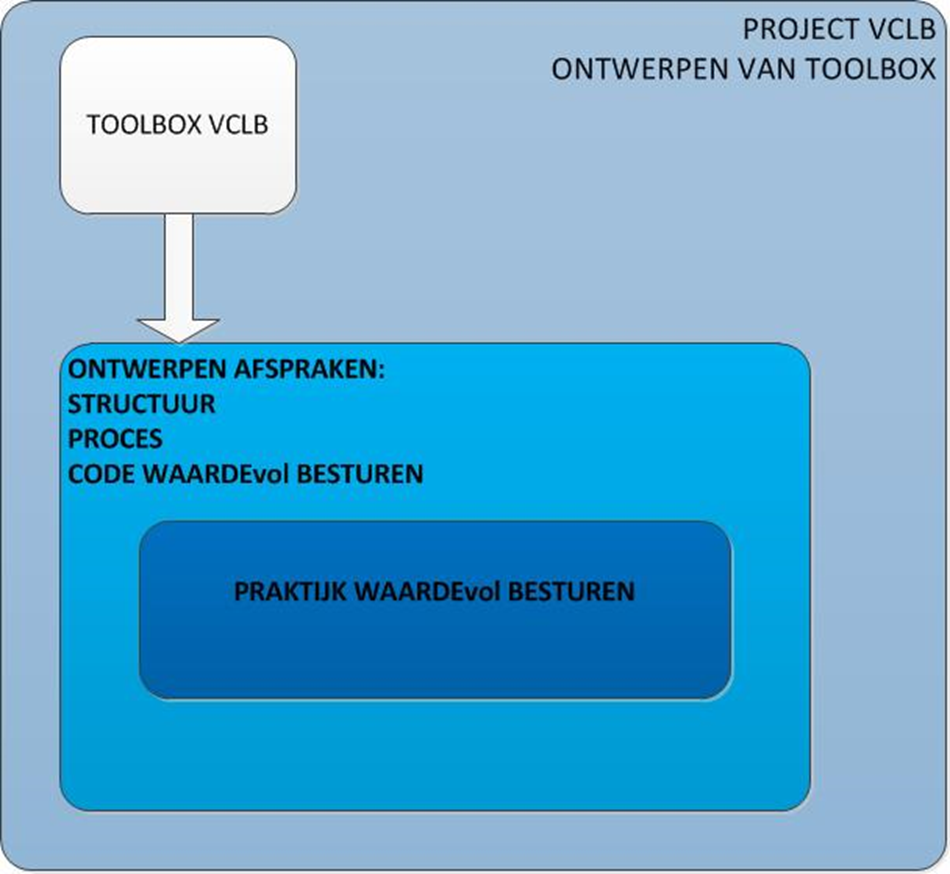 SOCIO-COGNITIEVE PROCESSEN
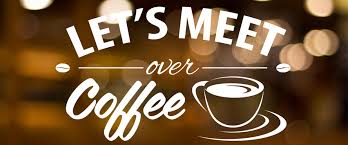